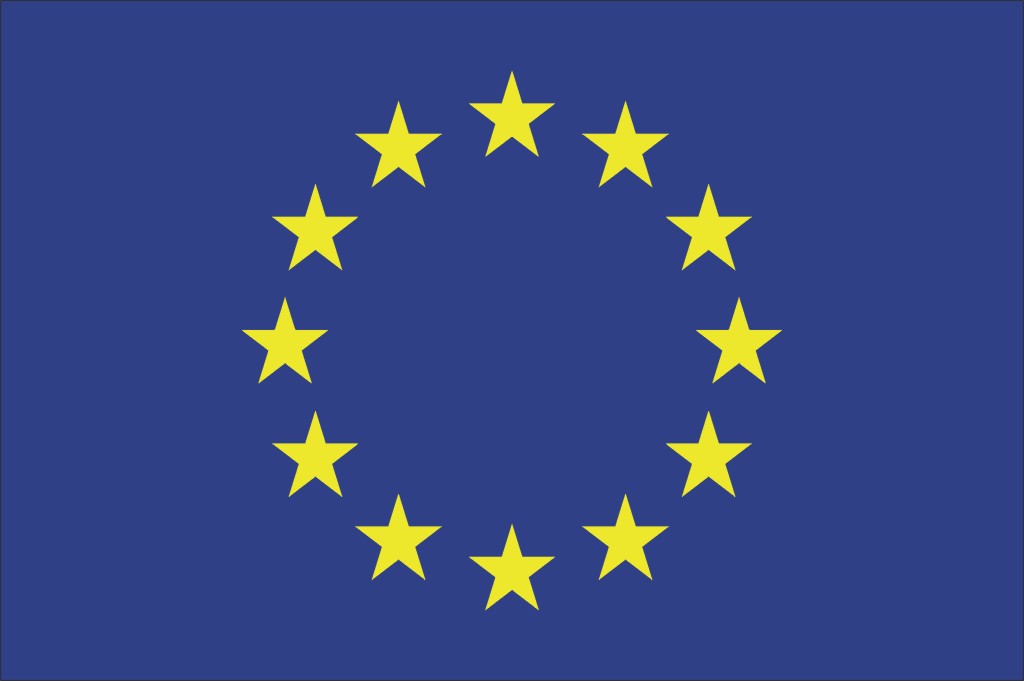 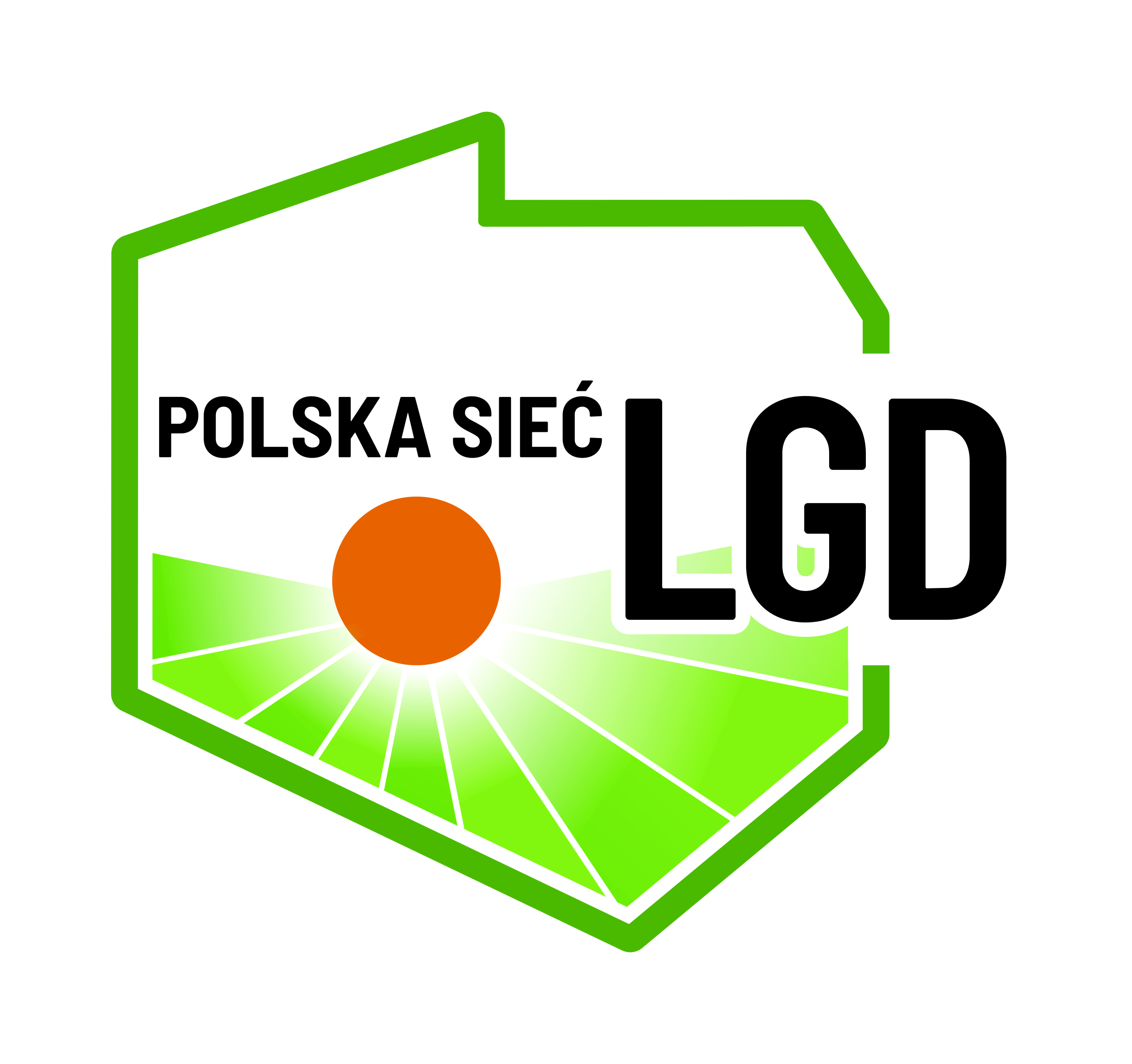 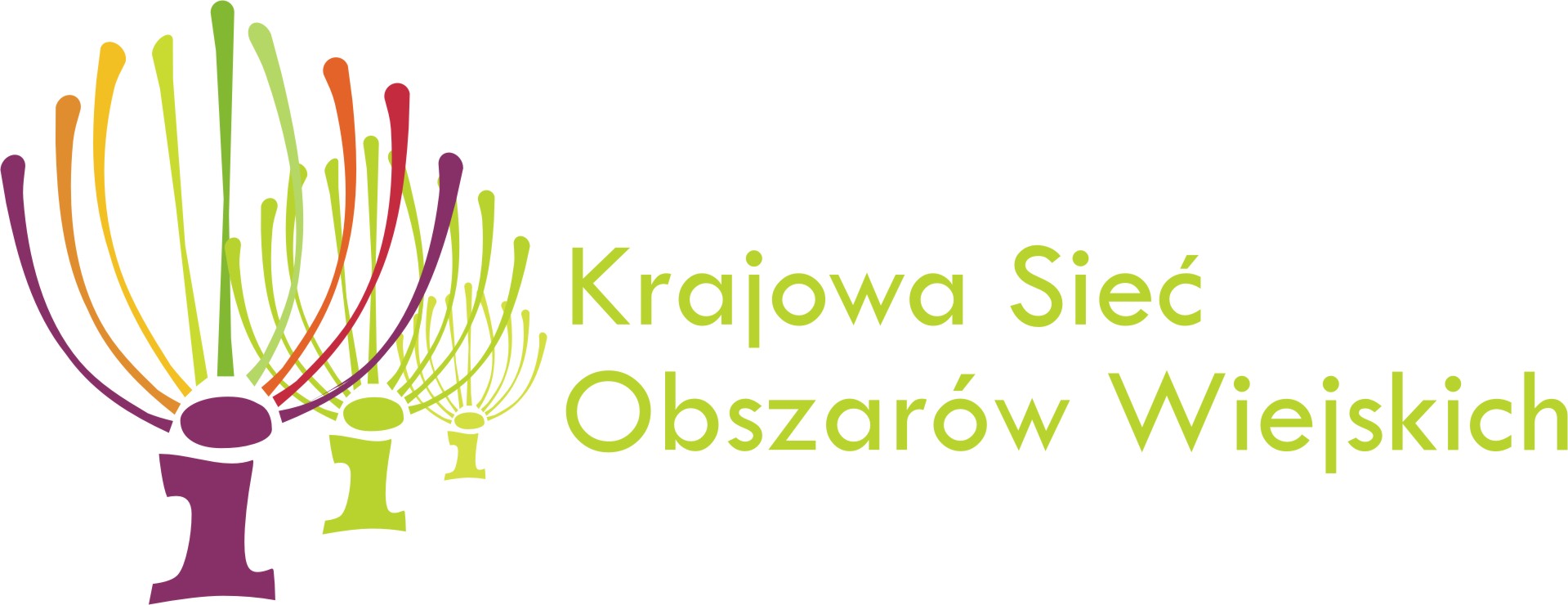 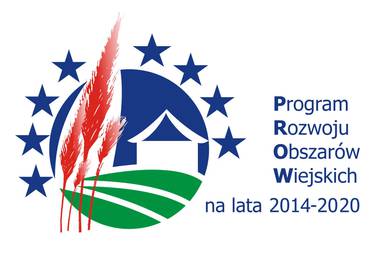 Europejski Fundusz Rolny na rzecz Rozwoju Obszarów Wiejskich: Europa inwestująca w obszary wiejskie
Instytucja odpowiedzialna za treść materiałów: Polska Sieć LGD – Federacja Regionalnych Sieci LGD
Instytucja zarządzająca Programem Rozwoju Obszarów Wiejskich na lata 2014 – 2020 – Ministerstwo Rolnictwa i Rozwoju Wsi
Operacja współfinansowana ze środków Unii Europejskiej w ramach Schematu II Pomocy Technicznej „Krajowej Sieci Obszarów Wiejskich”
Programu Rozwoju Obszarów Wiejskich na lata 2014 – 2020
Dobre praktyki z terenu LGD Ziemi Człuchowskiej „Otwarcie działalności gospodarczej świadczącej usługi fotograficzne i produkcje filmów”
Angelika Kallas – Prezes Stowarzyszenia LGD Ziemi Człuchowskiej
Dźwirzyno, 25 – 27 września 2023 r.
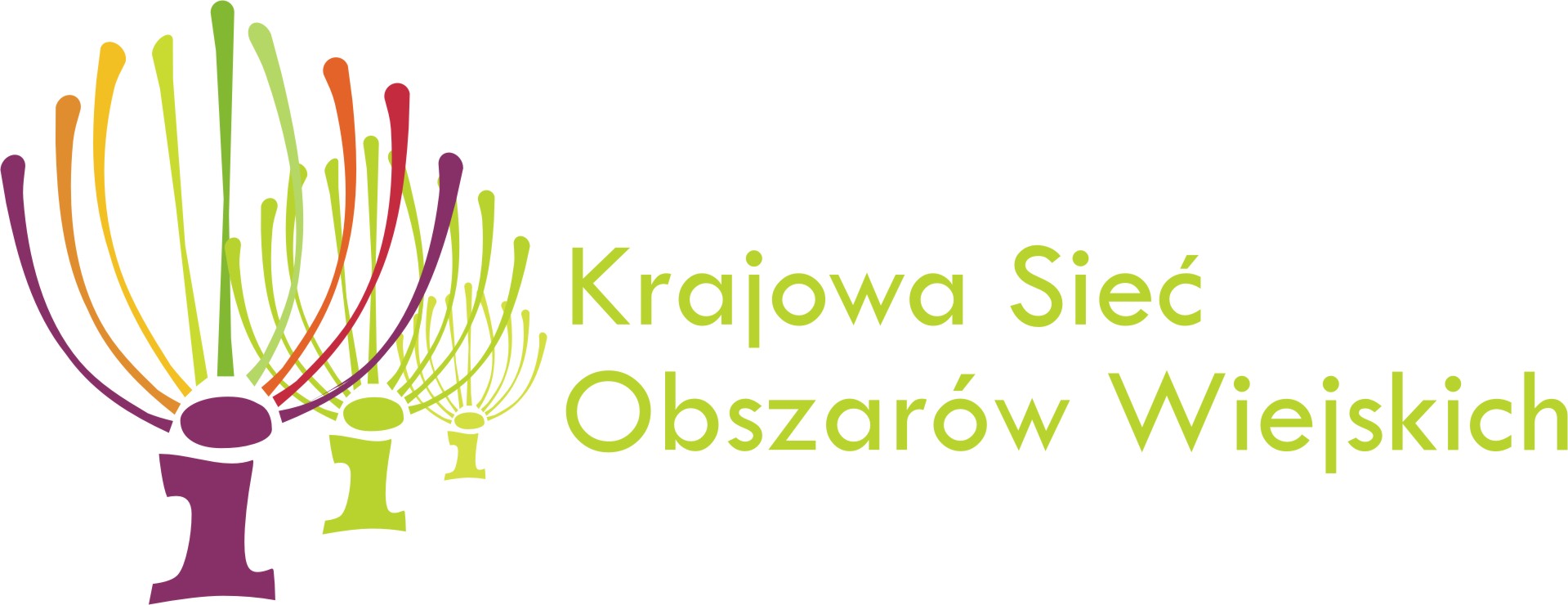 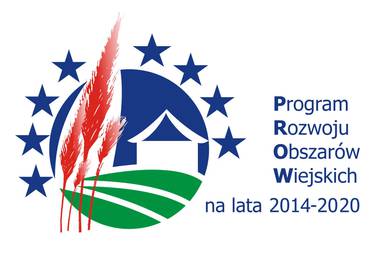 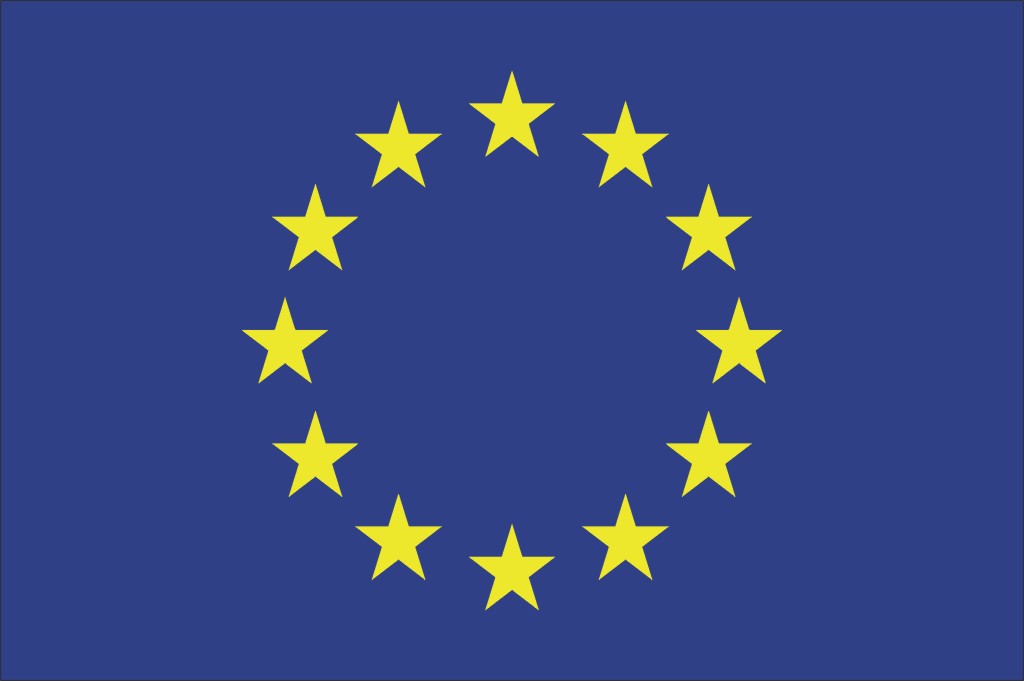 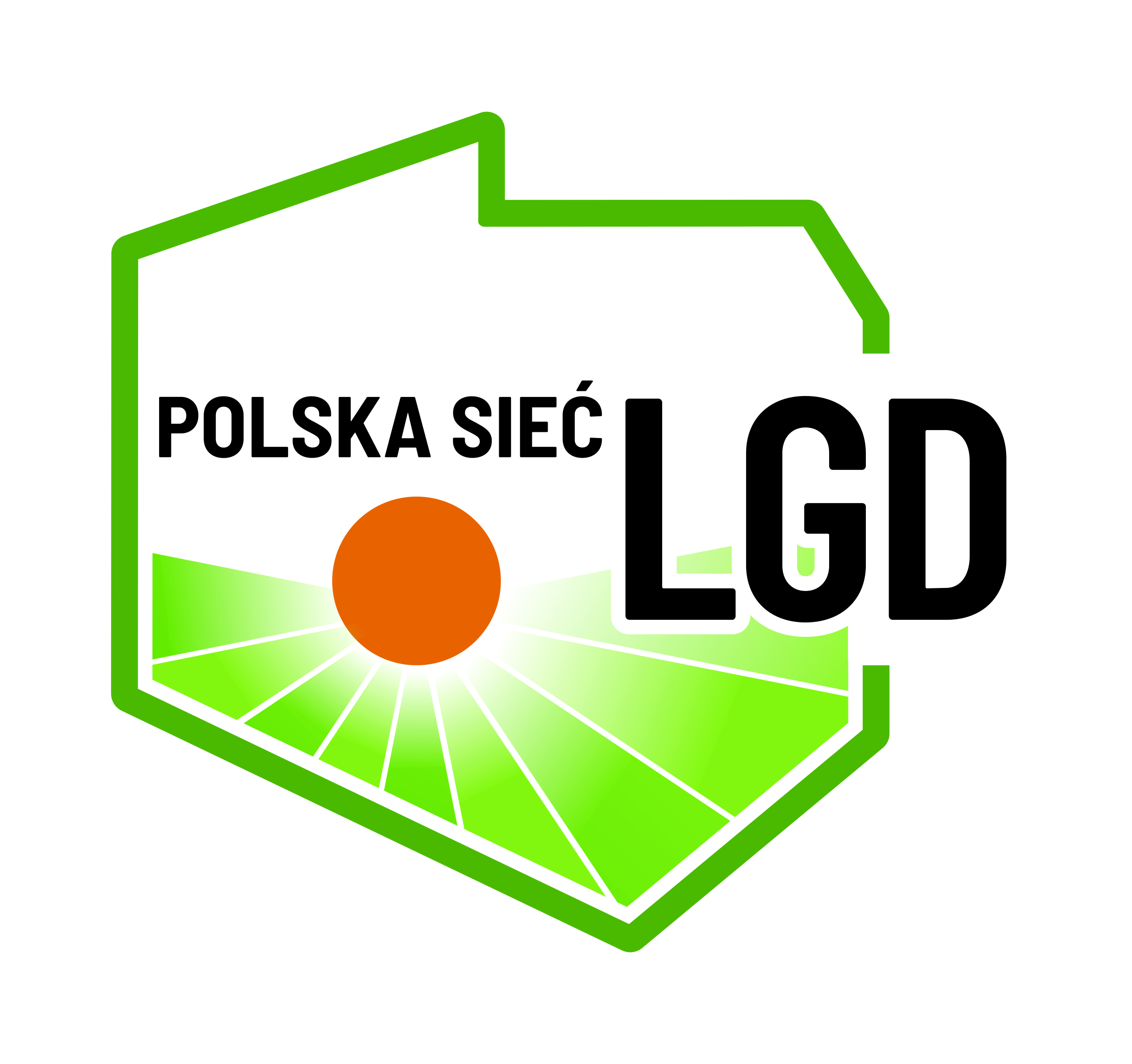 Europejski Fundusz Rolny na rzecz Rozwoju Obszarów Wiejskich: Europa inwestująca w obszary wiejskie.
Zostań partnerem KSOW, odwieź portal www.ksow.pl
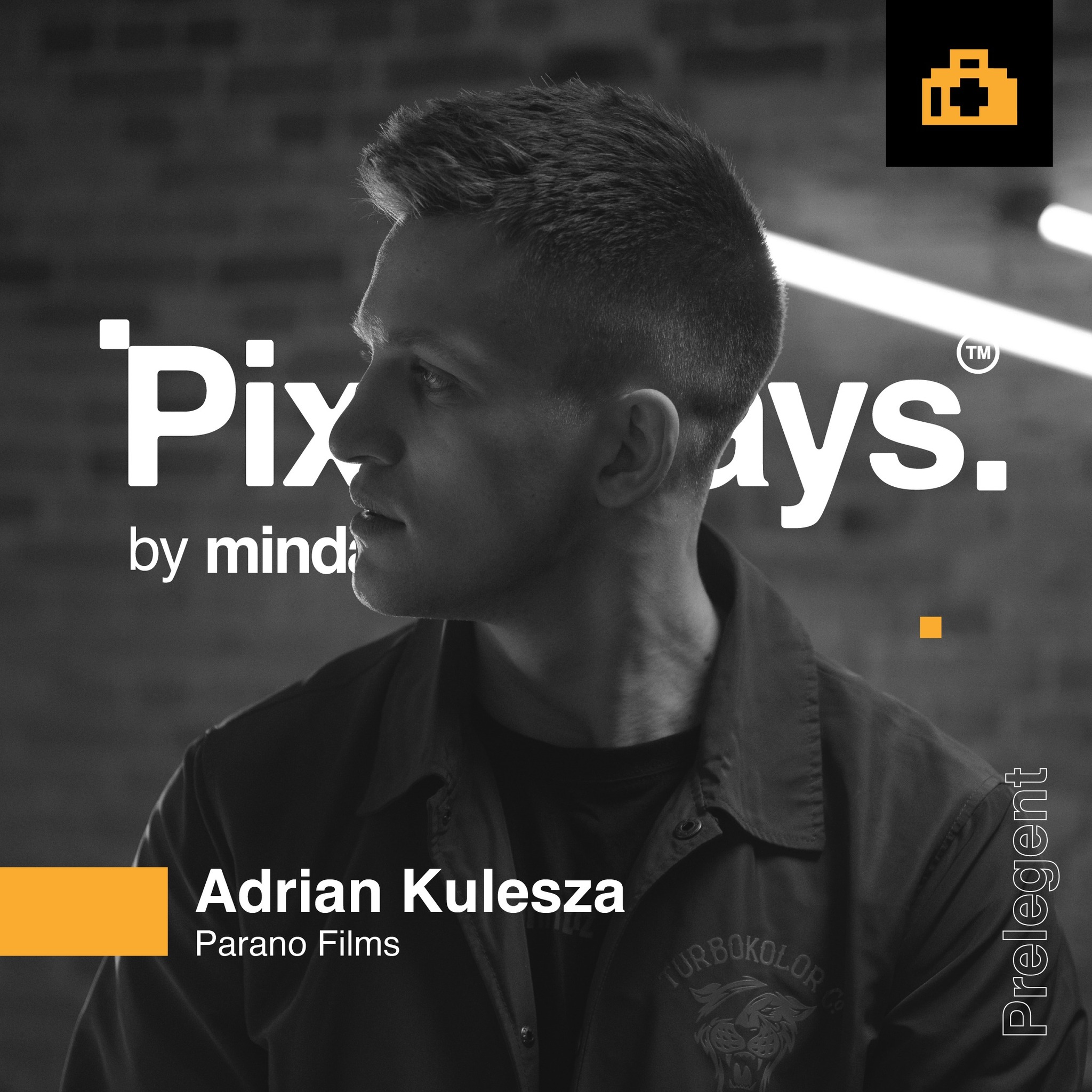 Pasja
Konkurs na otwarcie działalności gospodarczej
Talent
Odwaga
Wsparcie 60 tys. zł
Lokalna Grupa Działania
Sukces
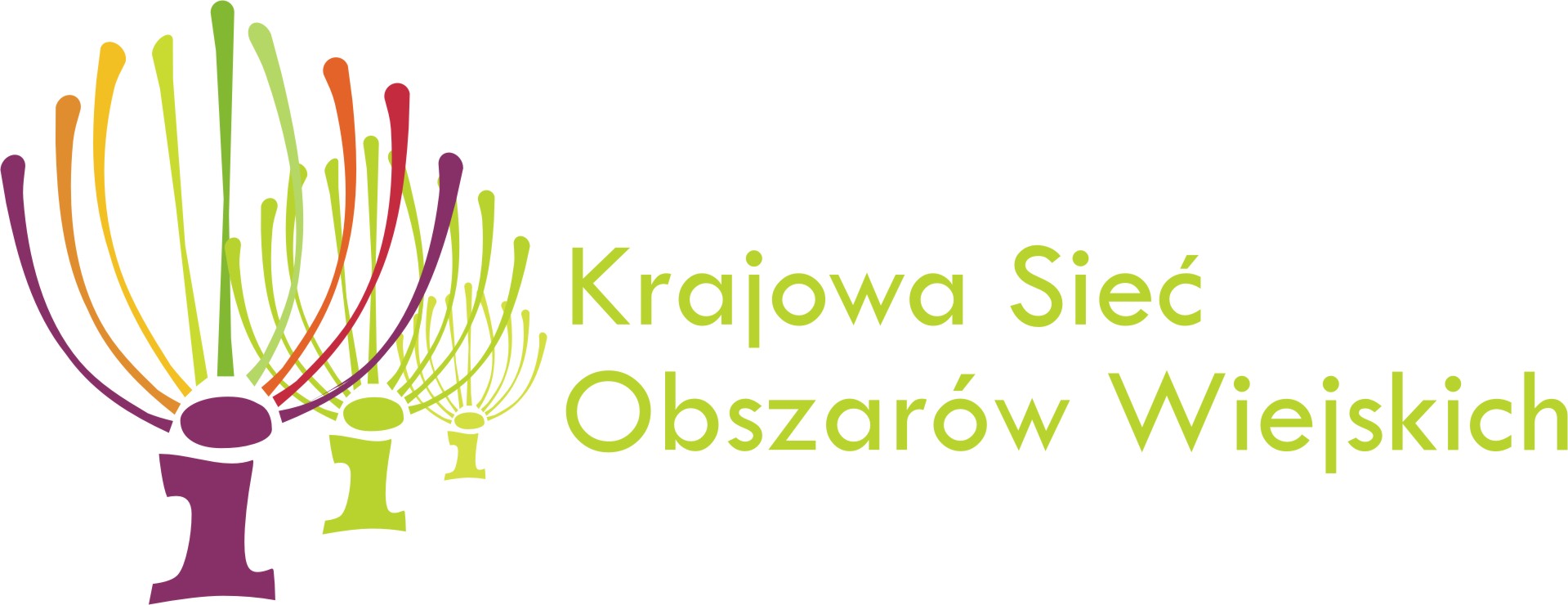 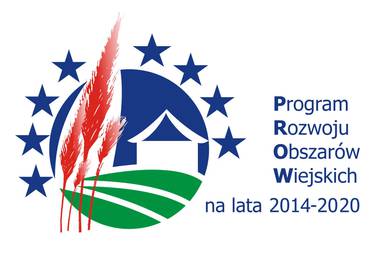 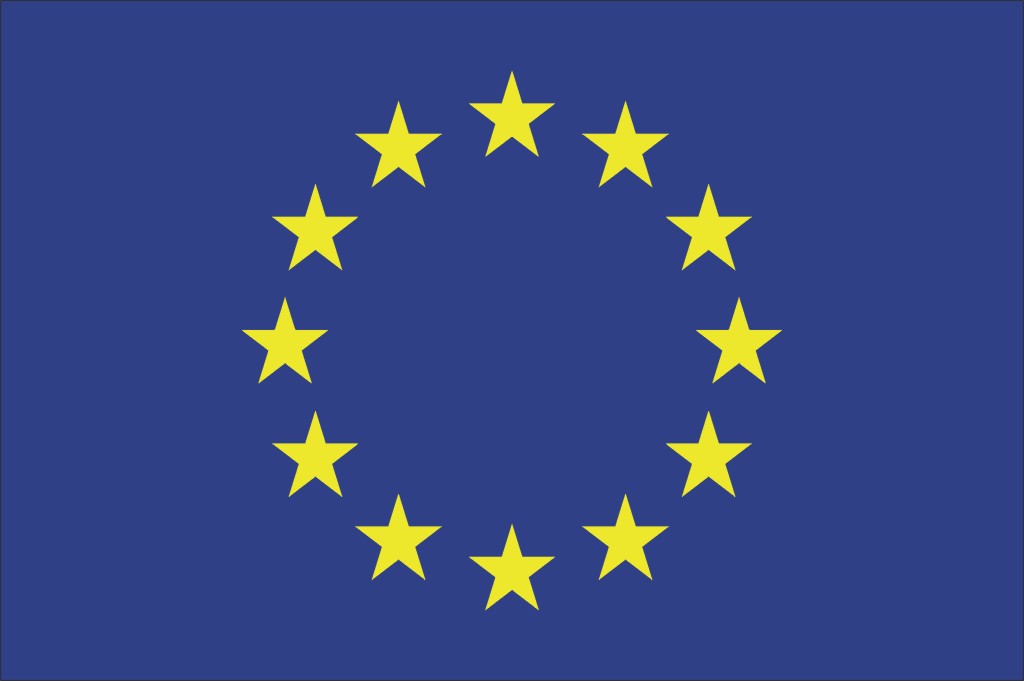 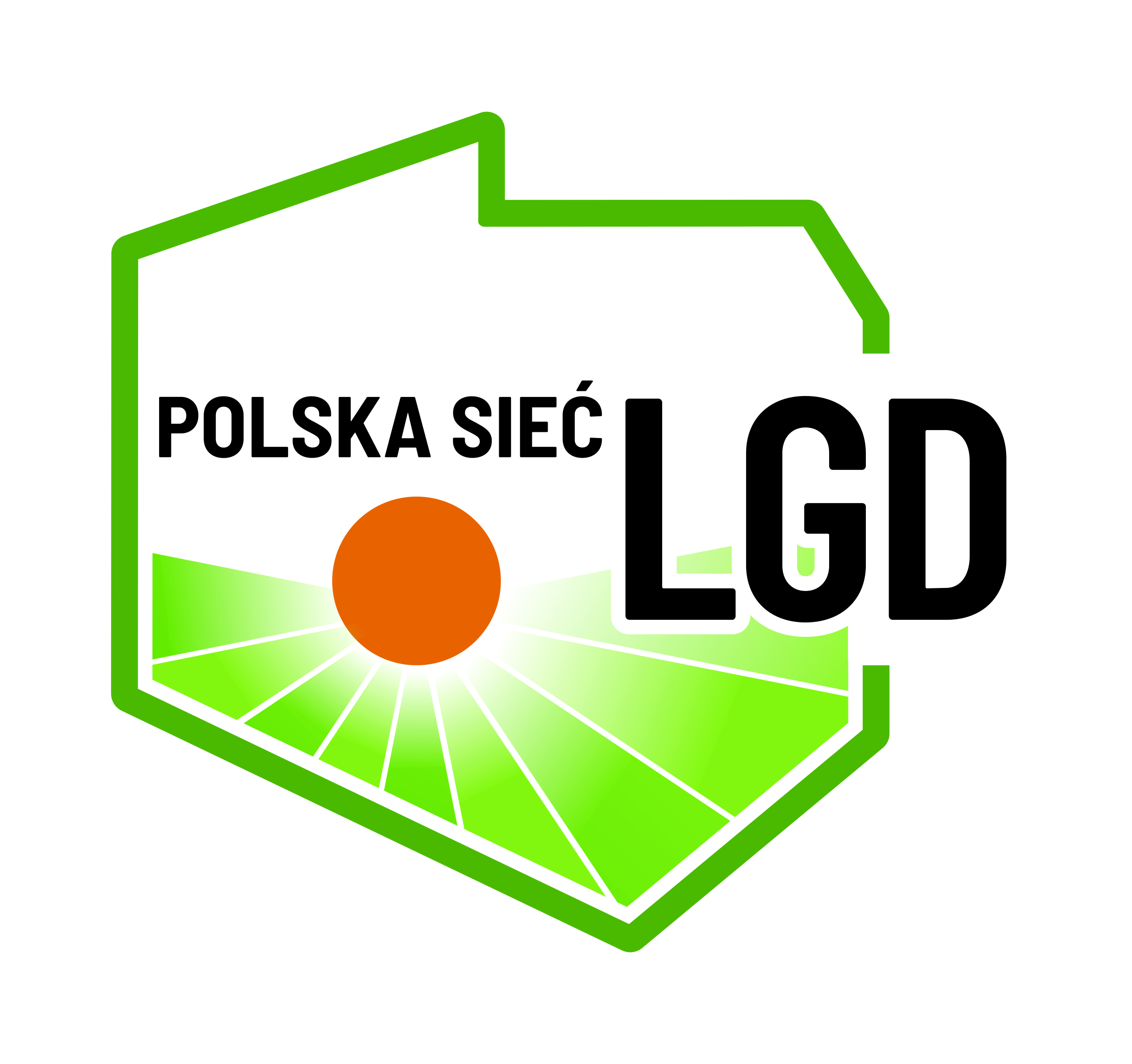 Europejski Fundusz Rolny na rzecz Rozwoju Obszarów Wiejskich: Europa inwestująca w obszary wiejskie.
Zostań partnerem KSOW, odwieź portal www.ksow.pl
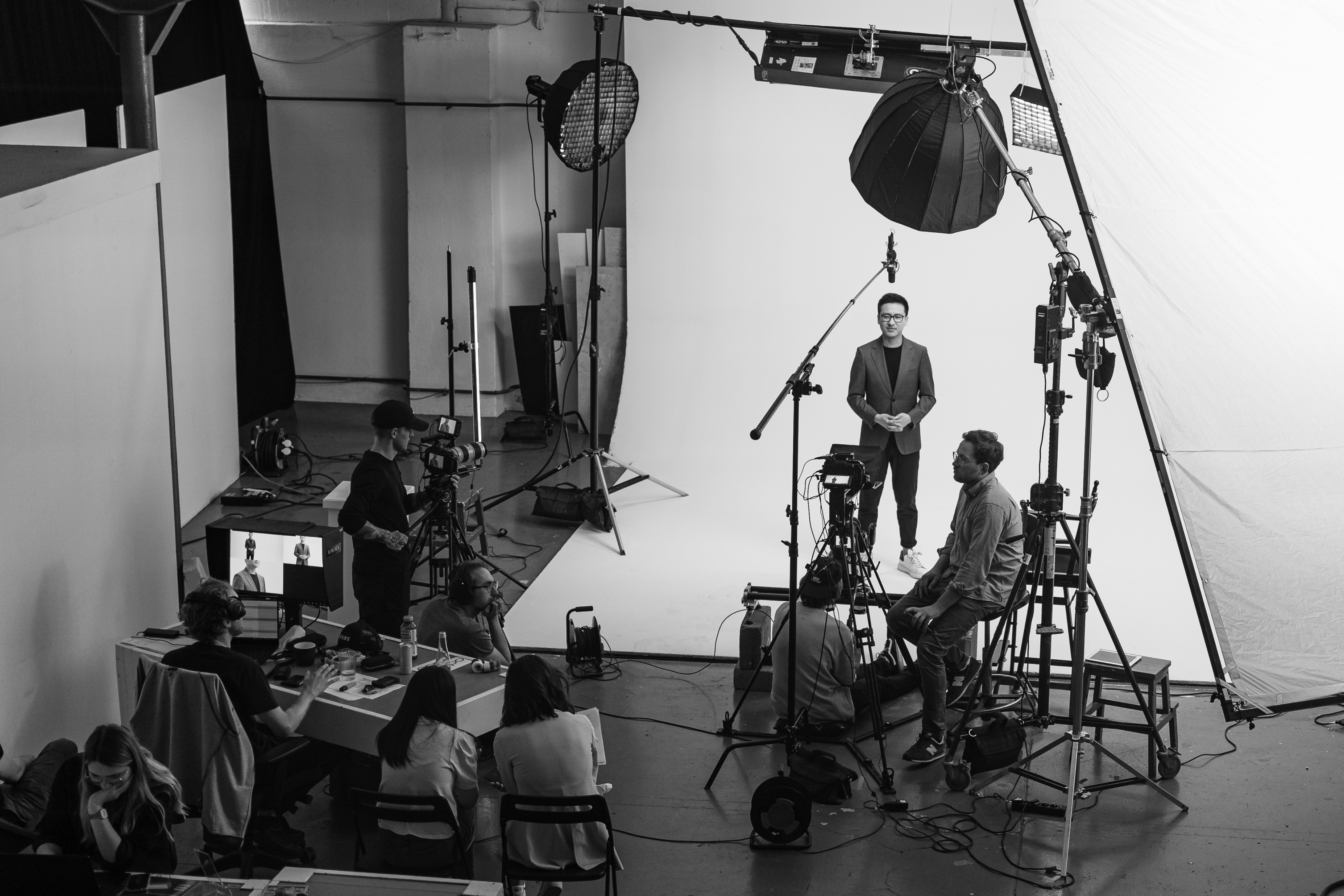 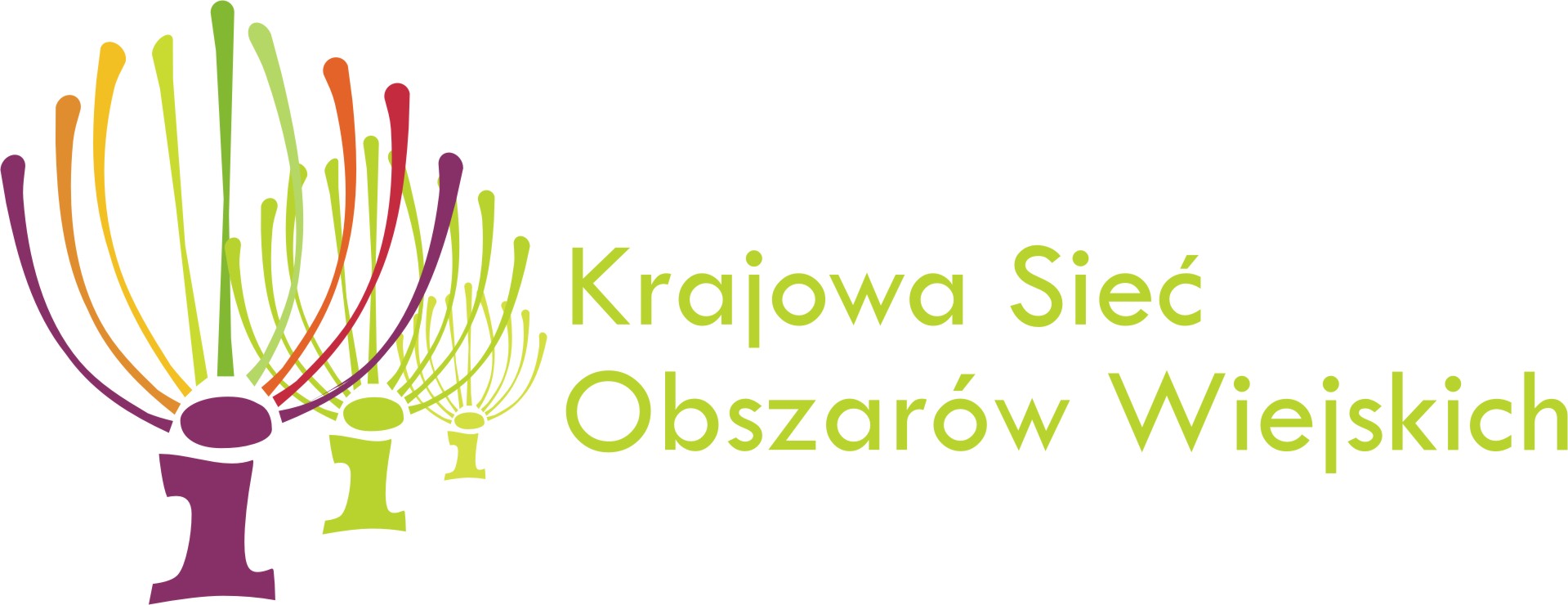 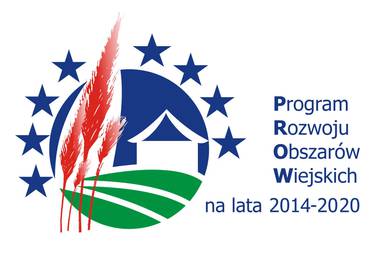 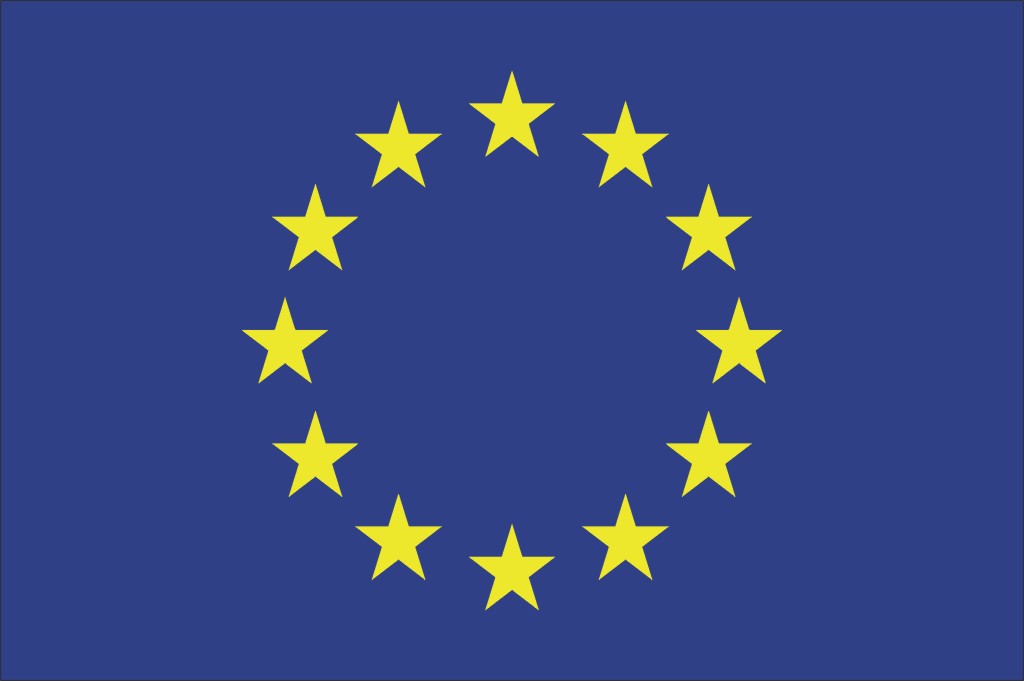 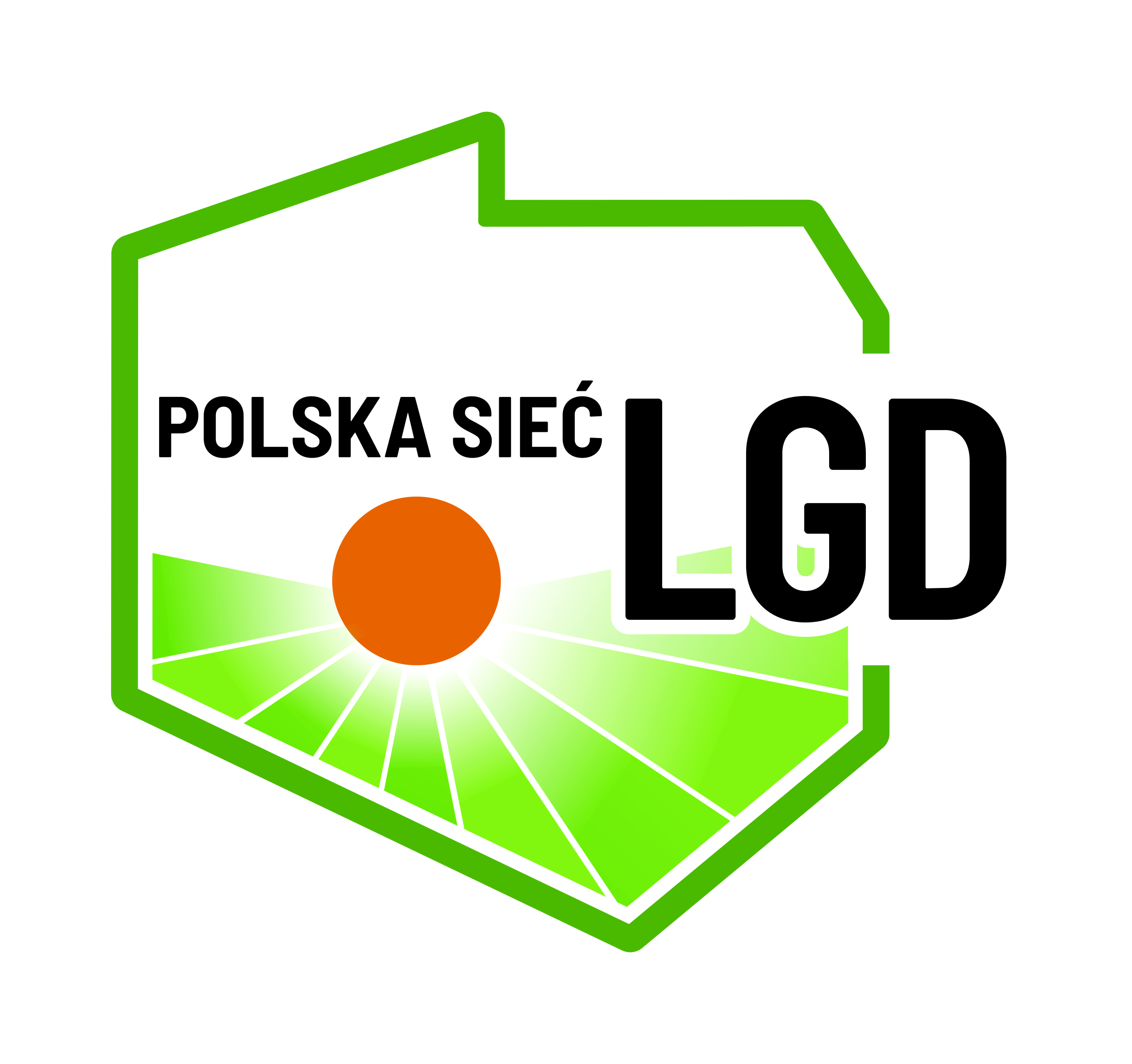 Europejski Fundusz Rolny na rzecz Rozwoju Obszarów Wiejskich: Europa inwestująca w obszary wiejskie.
Zostań partnerem KSOW, odwieź portal www.ksow.pl
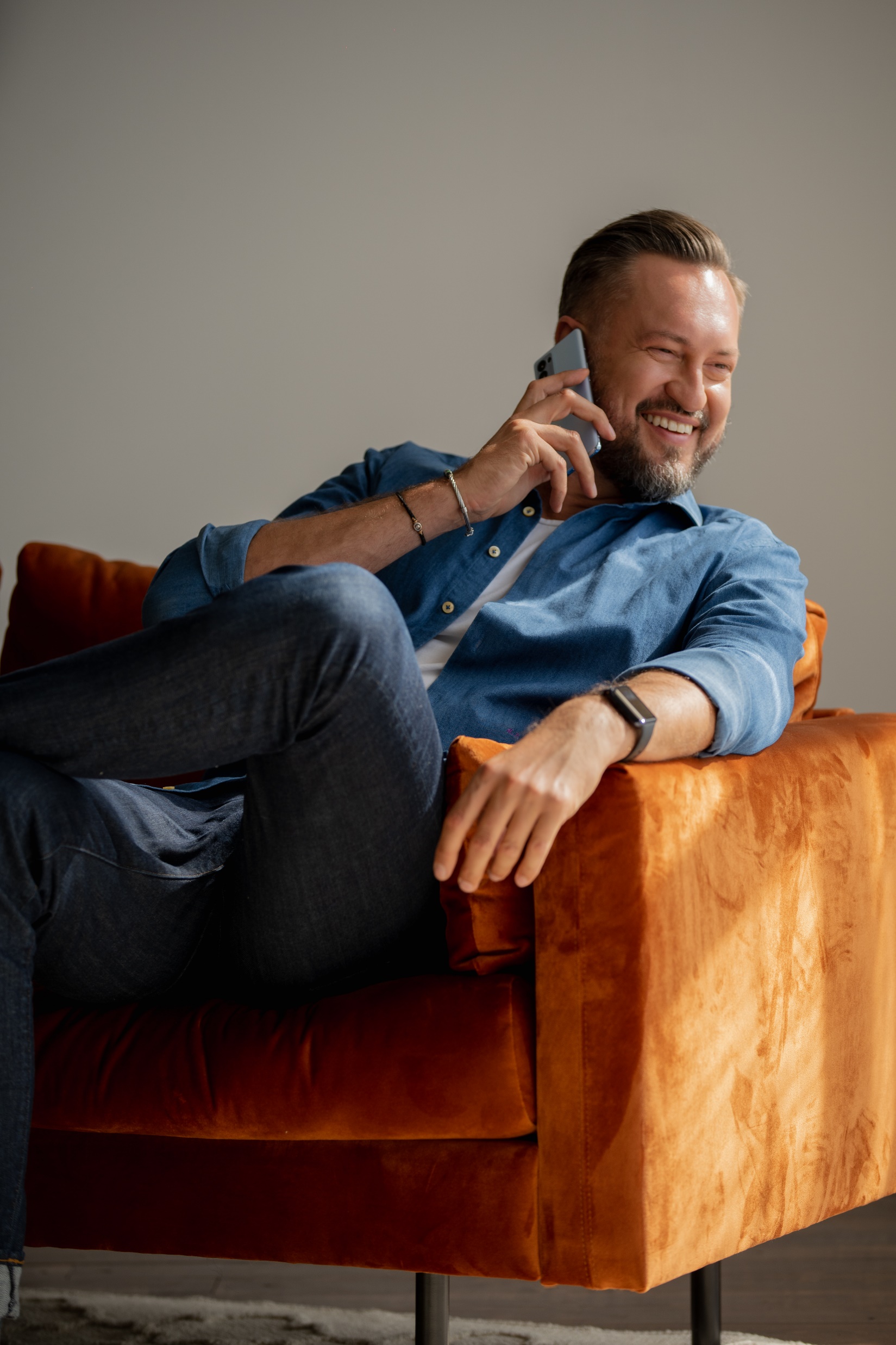 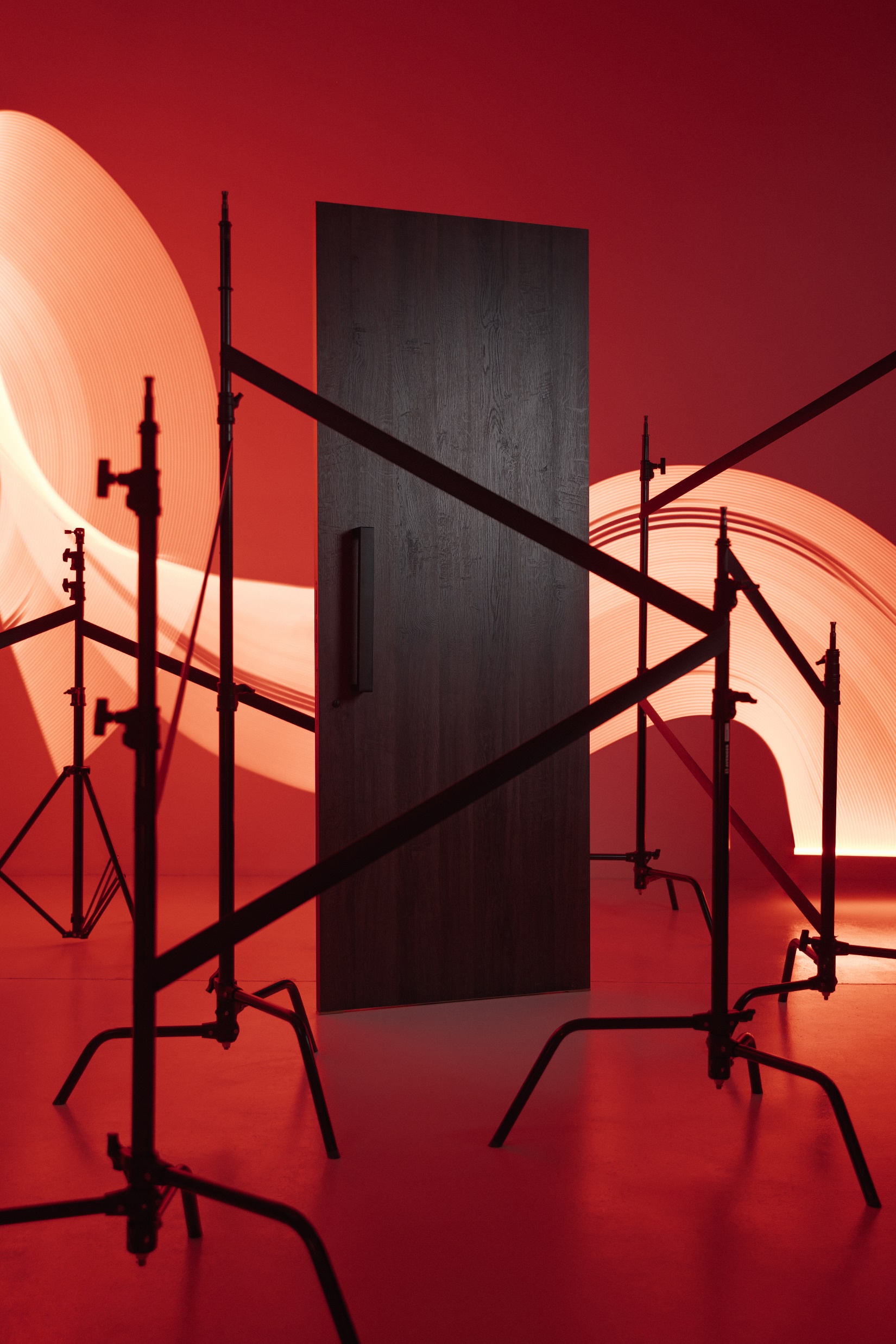 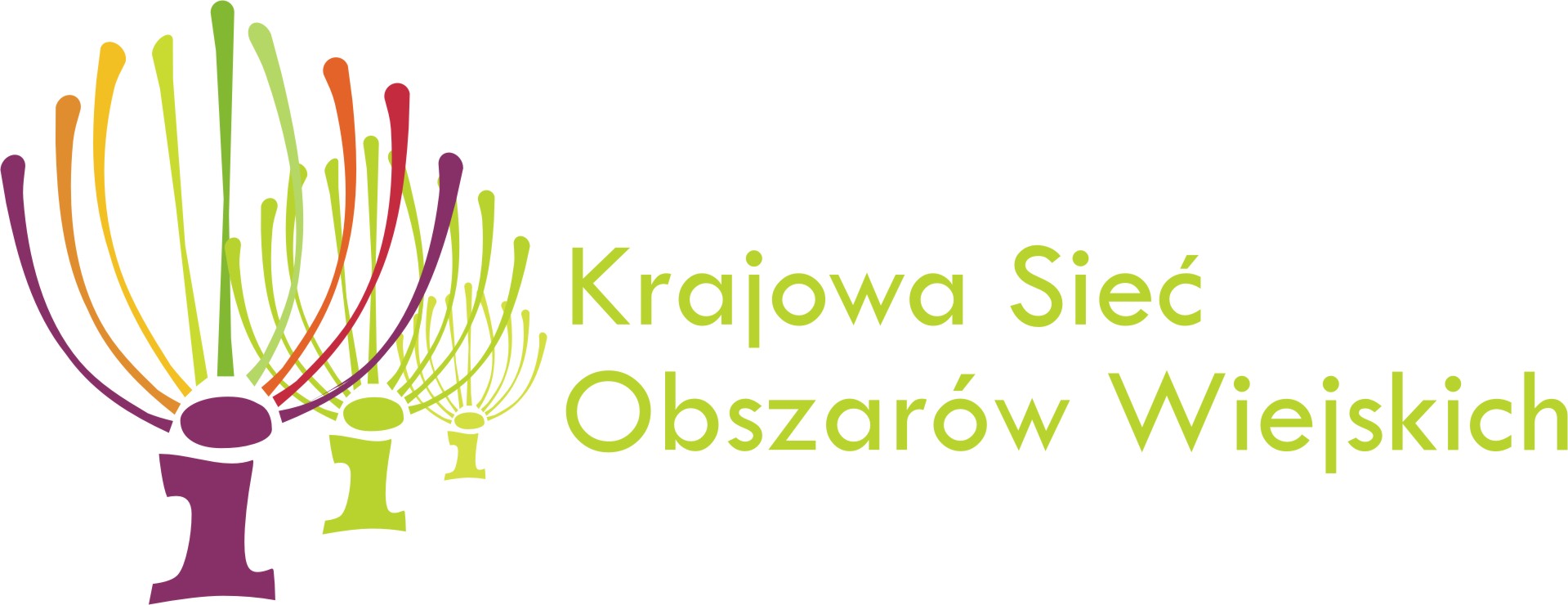 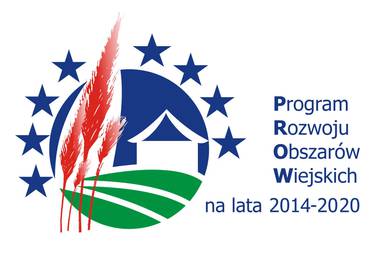 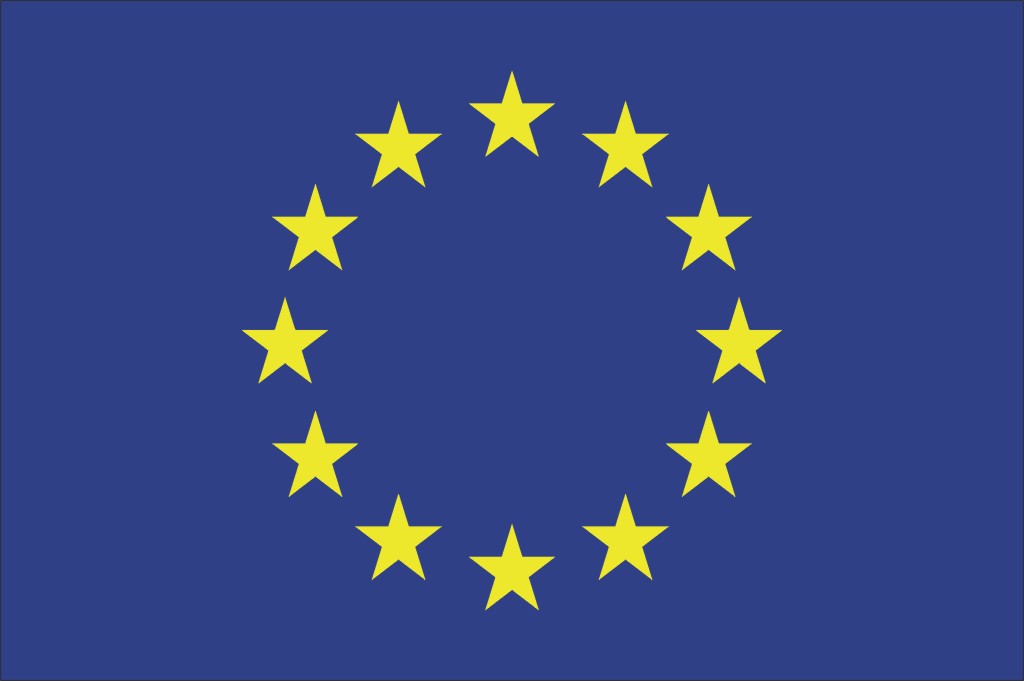 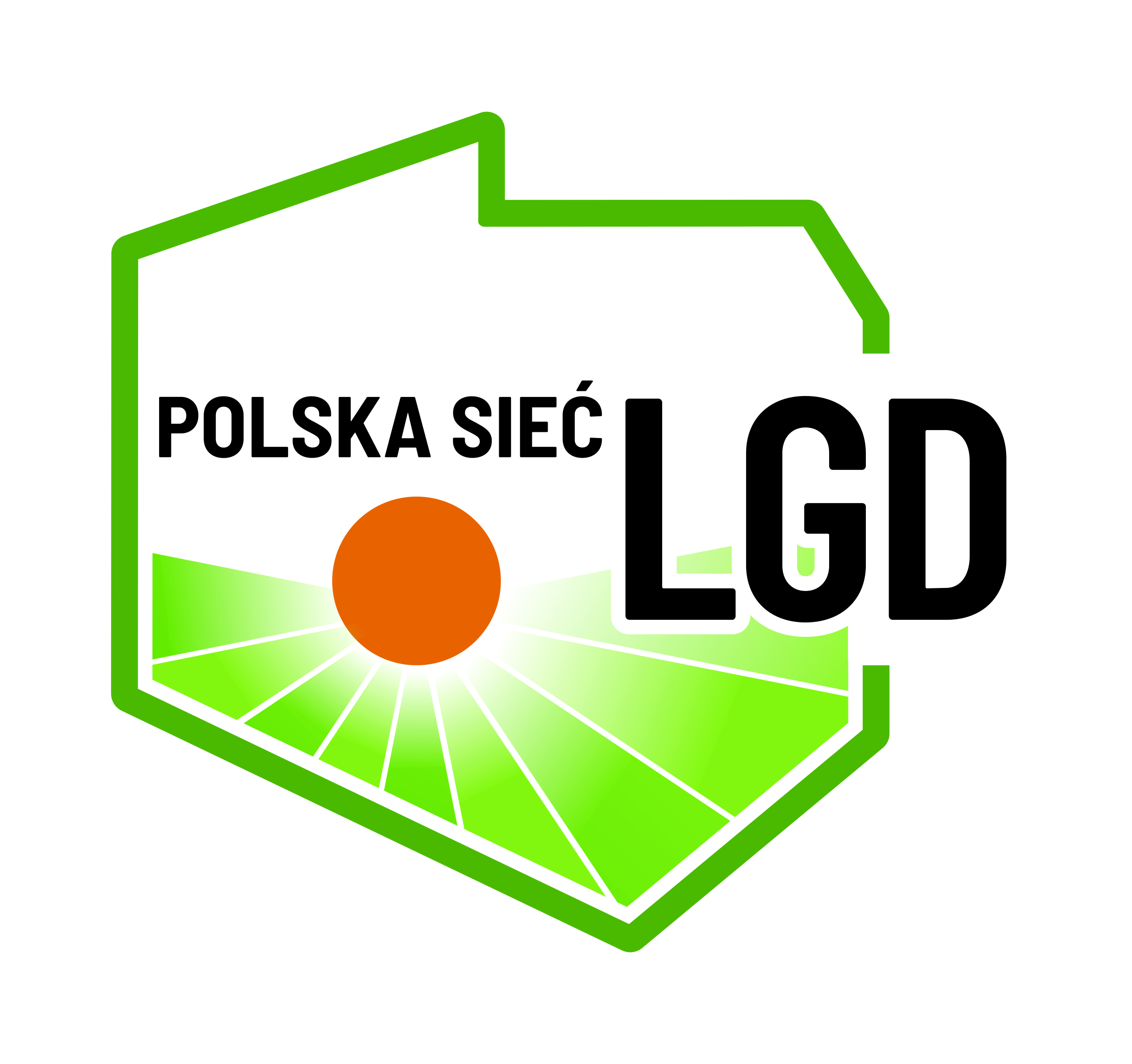 Europejski Fundusz Rolny na rzecz Rozwoju Obszarów Wiejskich: Europa inwestująca w obszary wiejskie.
Zostań partnerem KSOW, odwieź portal www.ksow.pl
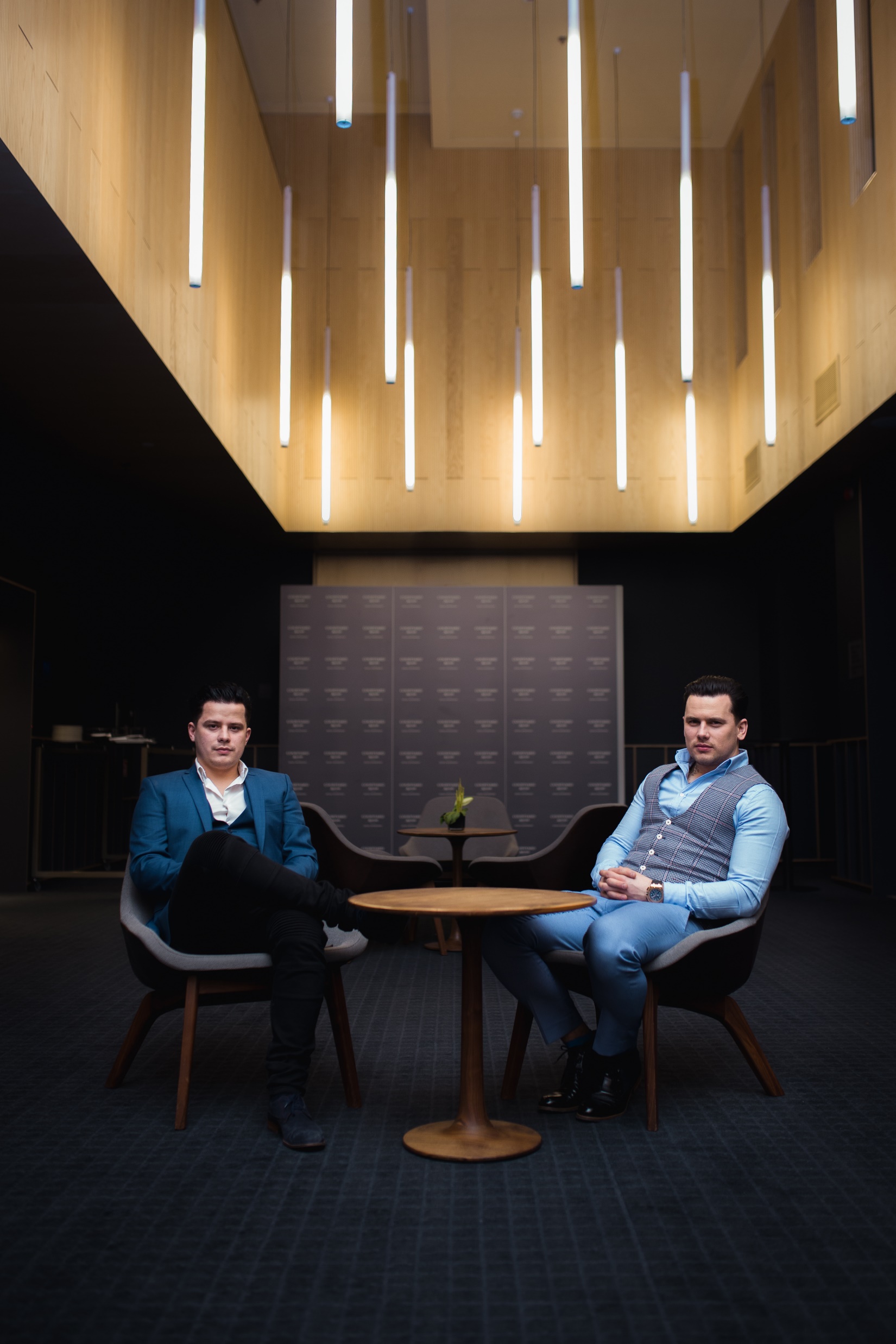 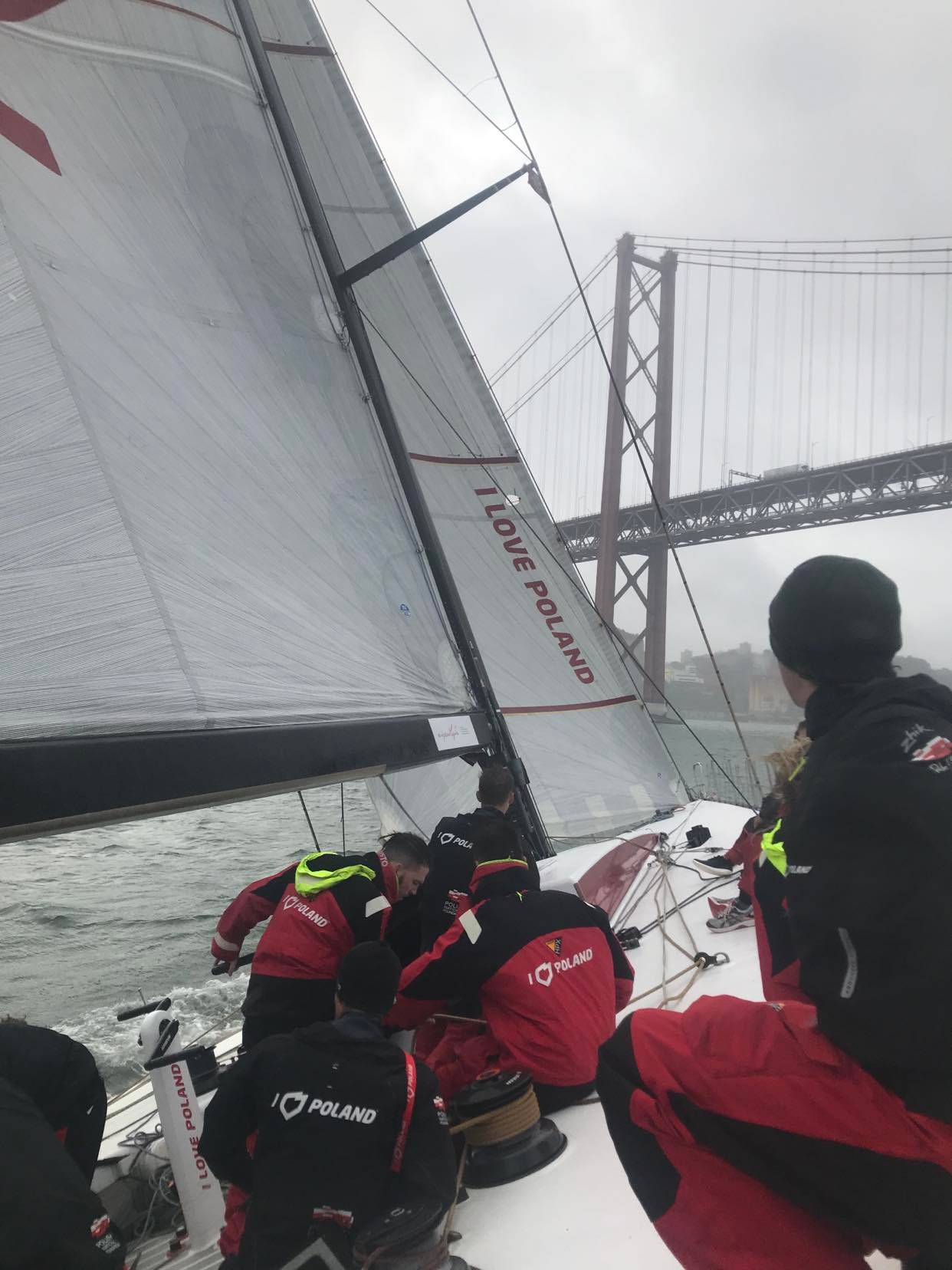 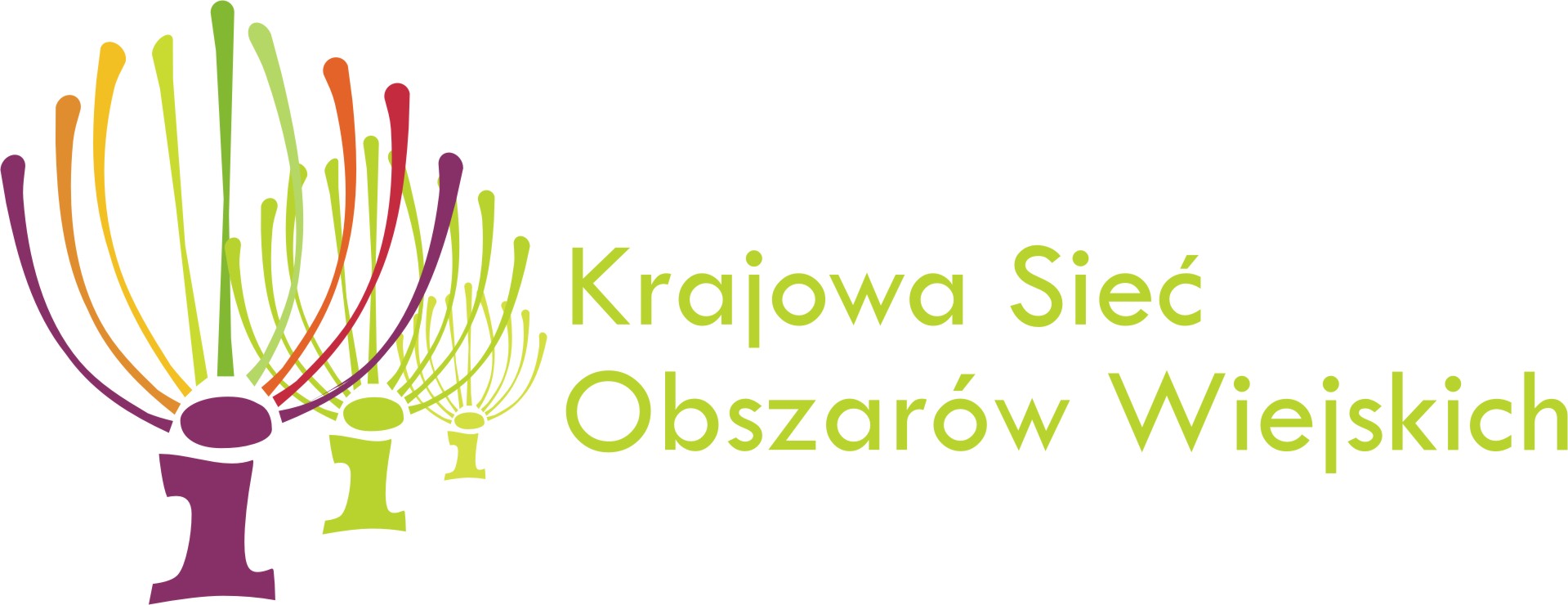 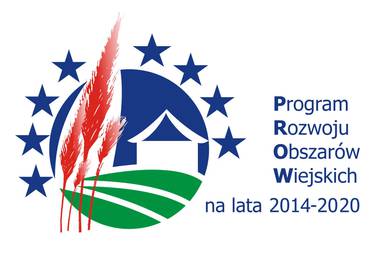 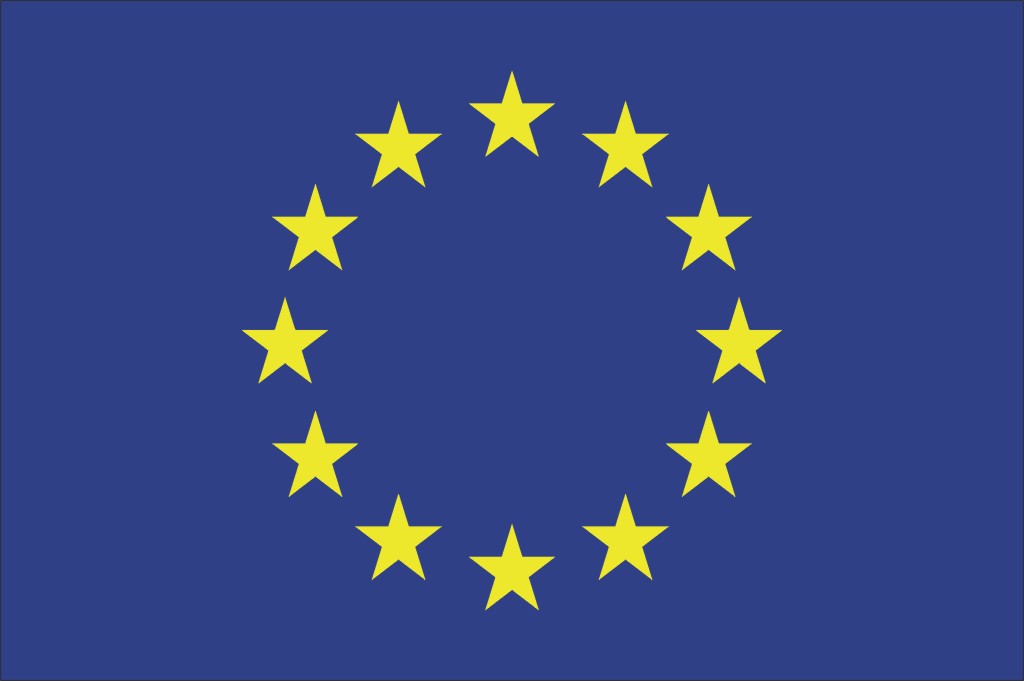 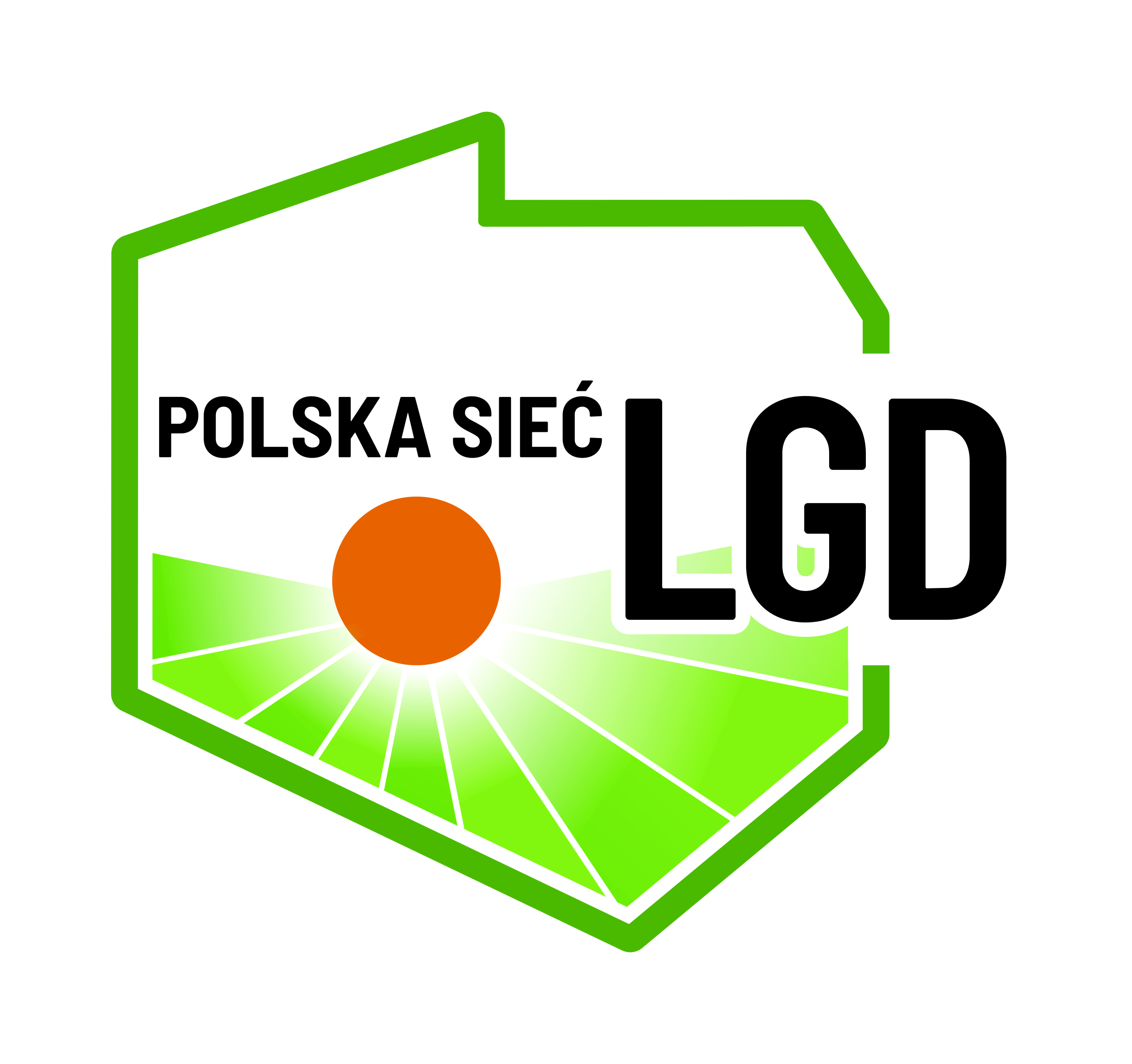 Europejski Fundusz Rolny na rzecz Rozwoju Obszarów Wiejskich: Europa inwestująca w obszary wiejskie.
Zostań partnerem KSOW, odwieź portal www.ksow.pl
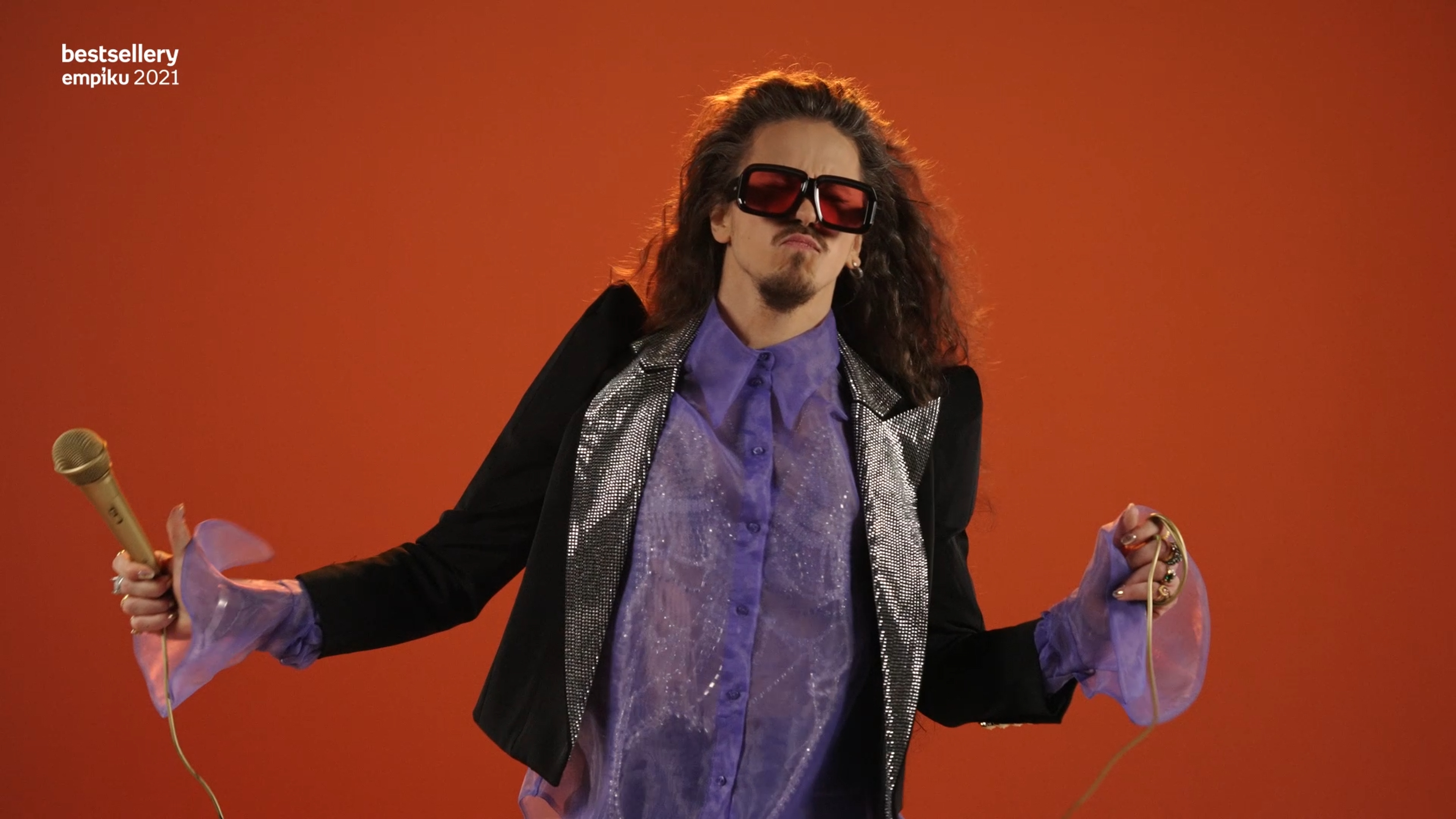 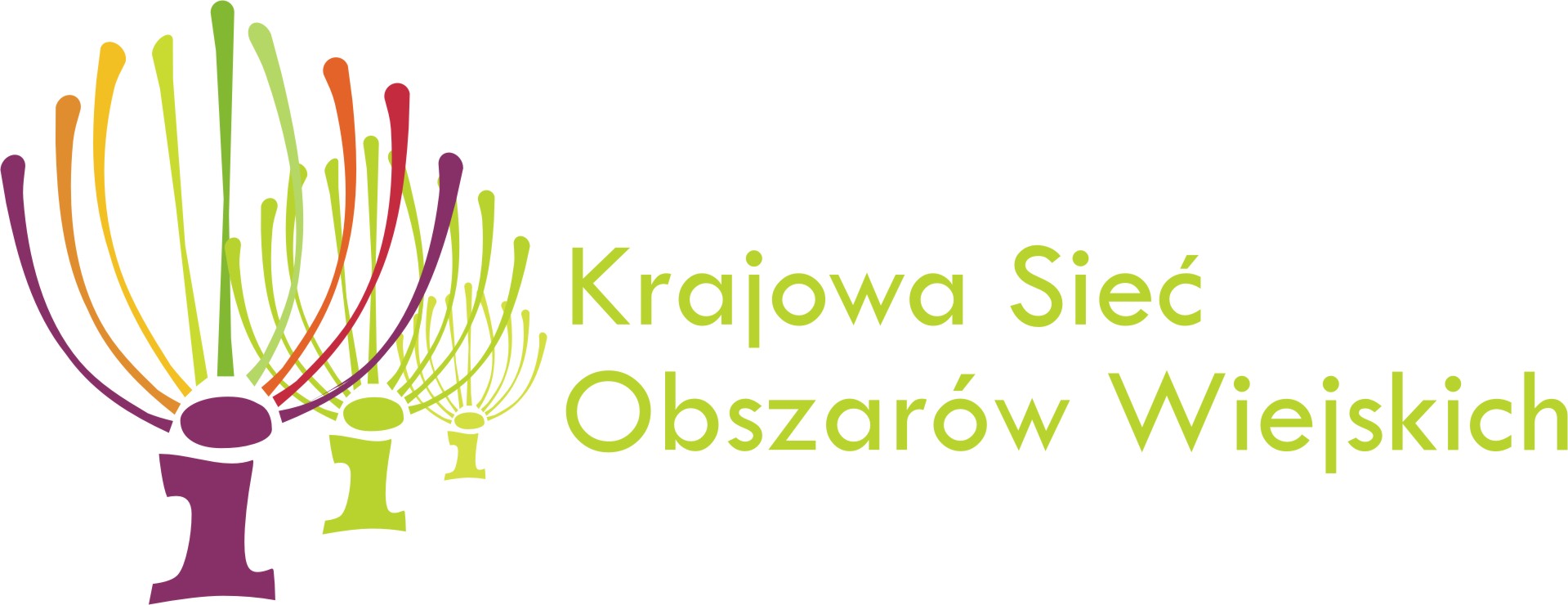 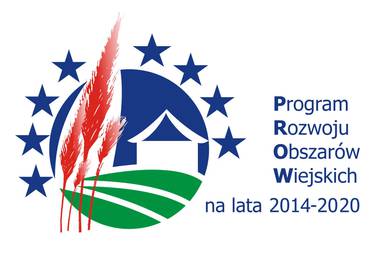 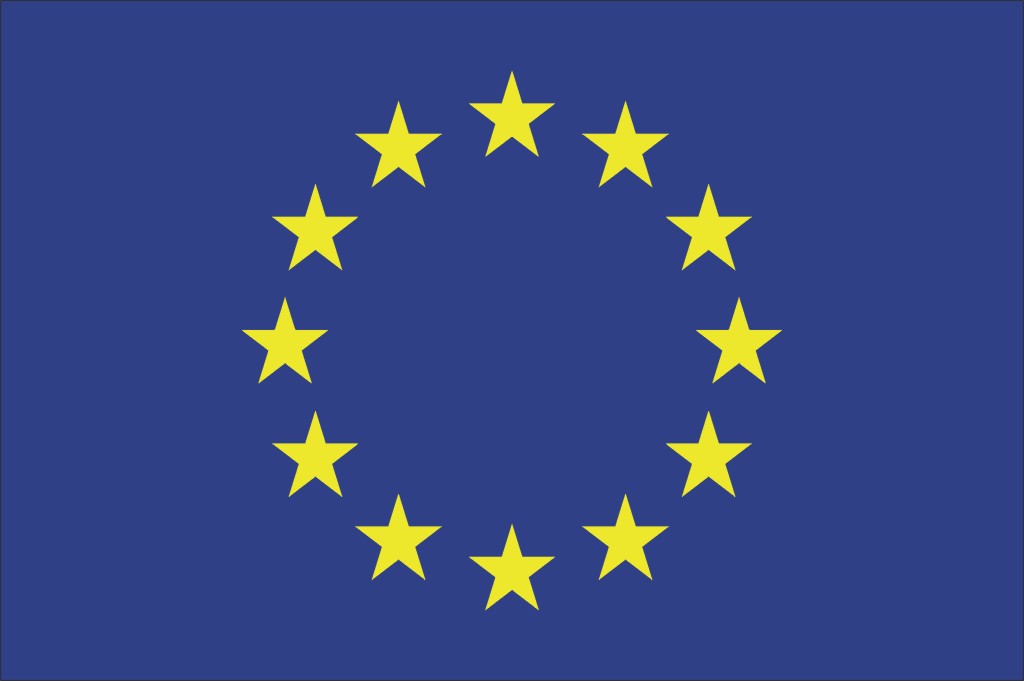 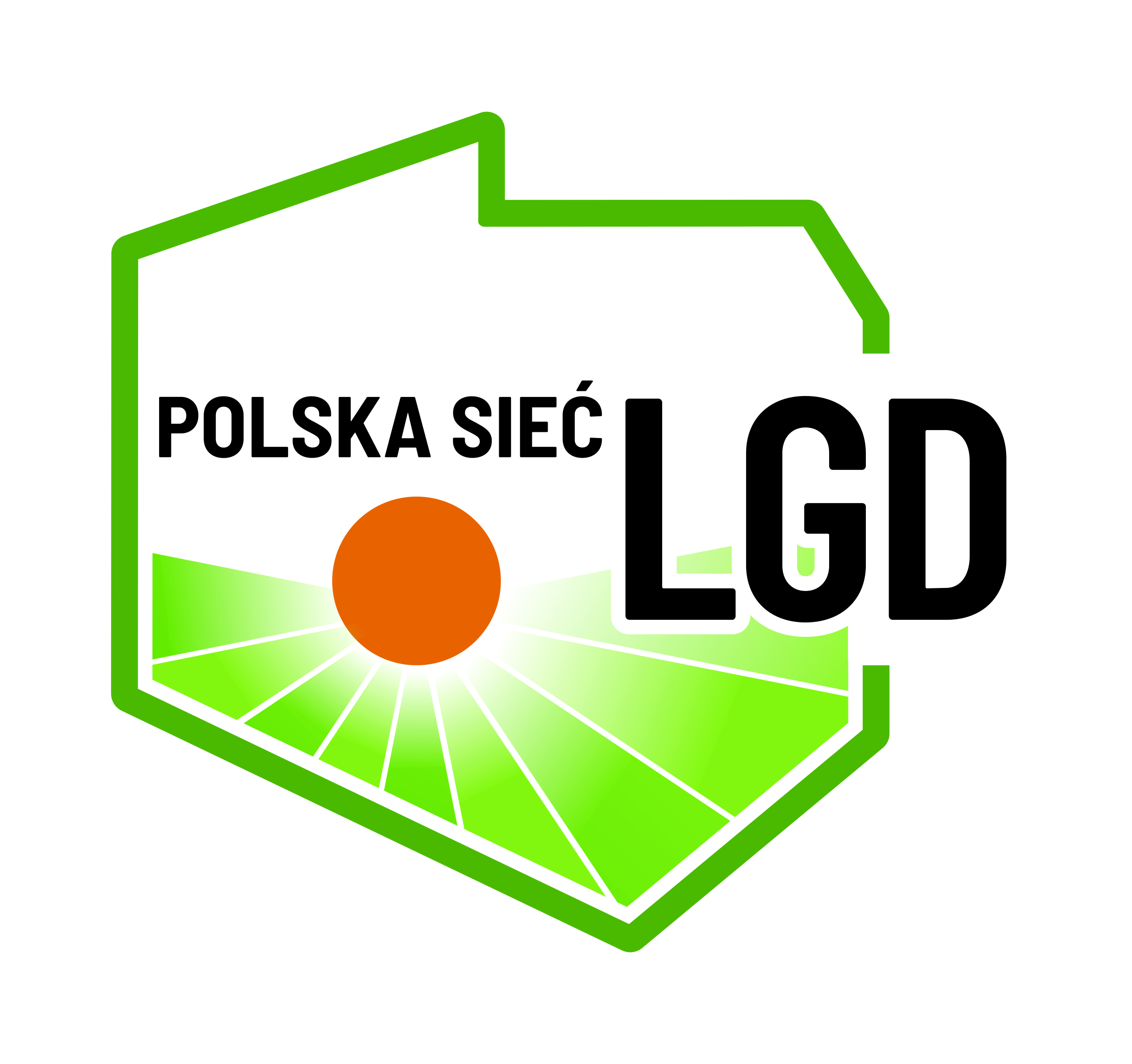 Europejski Fundusz Rolny na rzecz Rozwoju Obszarów Wiejskich: Europa inwestująca w obszary wiejskie.
Zostań partnerem KSOW, odwieź portal www.ksow.pl
Obszary wiejskie = potencjał społeczny
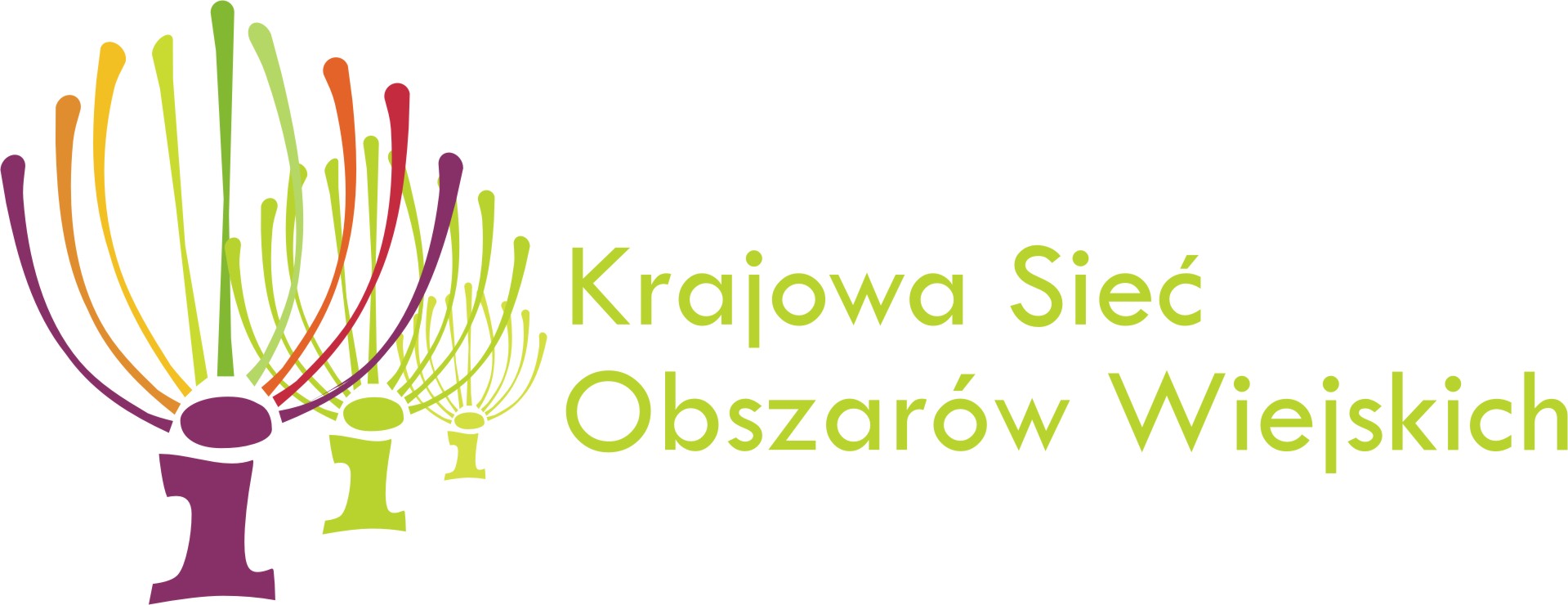 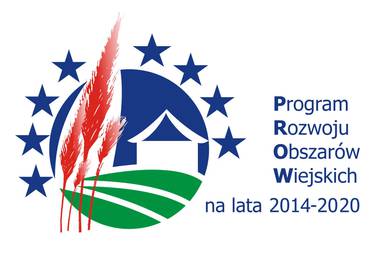 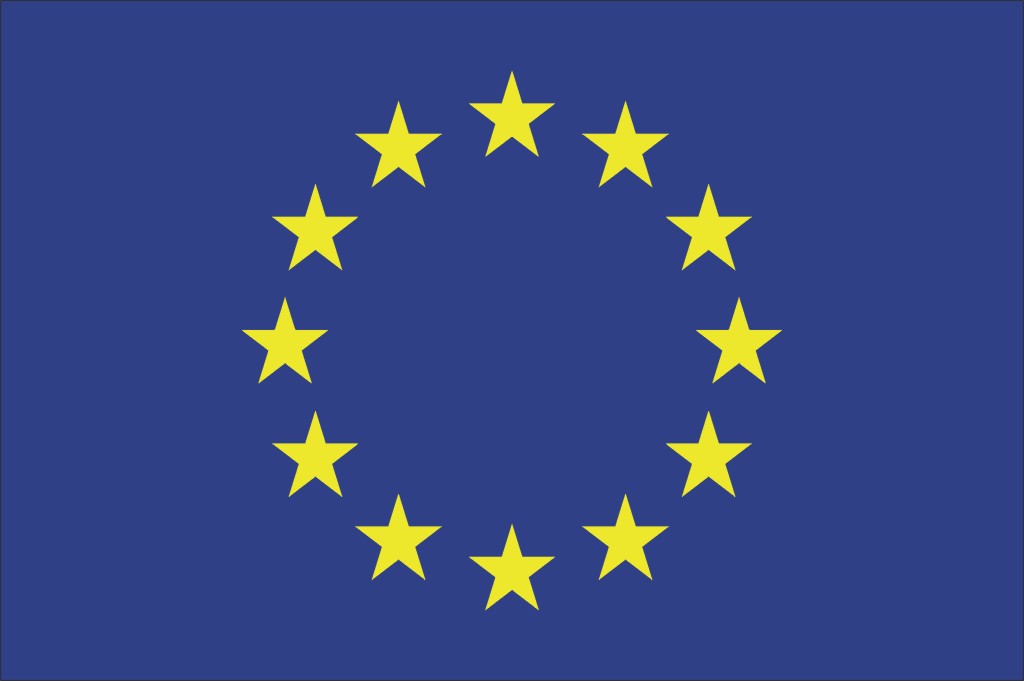 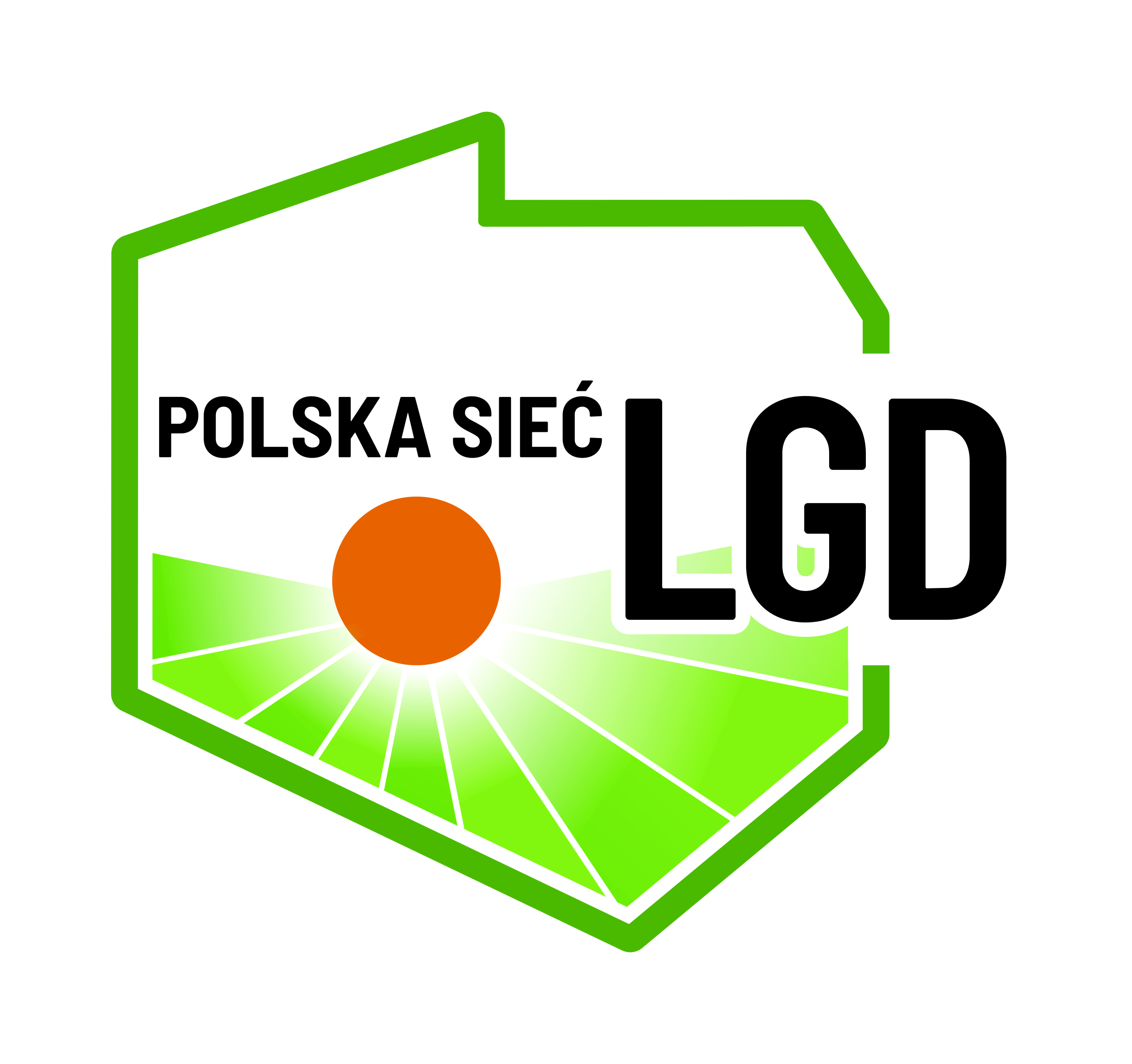 Europejski Fundusz Rolny na rzecz Rozwoju Obszarów Wiejskich: Europa inwestująca w obszary wiejskie.
Zostań partnerem KSOW, odwieź portal www.ksow.pl
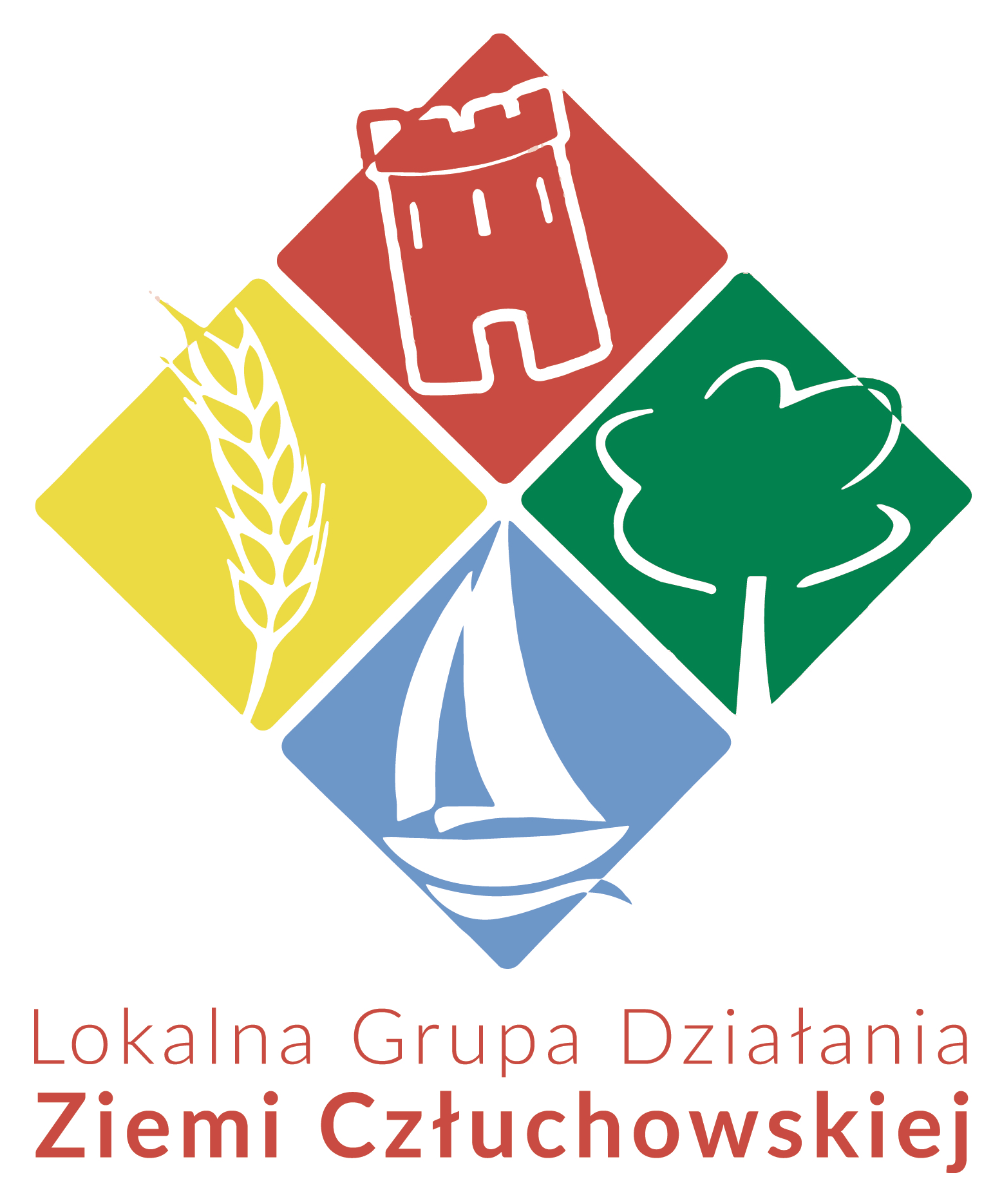 Dziękuje za uwagę